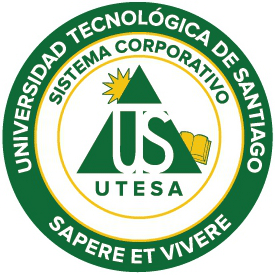 Auditoria de Sistemas
Prof. Juan José Díaz Nerio.  Enero 2017
Contenido
Auditoría
La auditoría es el examen crítico y sistemático que realiza una persona o grupo de personas independientes del sistema auditado, que puede ser una persona, organización, sistema, proyecto o producto, con el objeto de emitir una opinión independiente y competente. (WIKIPEDIA)
La palabra auditoría tiene que ver con oír y revisar cuentas ya que proviene del latín auditorius, cuando hablamos de auditoria de sistemas esto lo debemos entender como la recolección y evaluación de evidencias sobre la eficiencia y eficacia en el uso de los sistemas en la organización, así como la creación de n informe imparcial con las oportunidades de mejora detectadas y sus posibles soluciones.
Historia
La auditoría nace como una necesidad de evaluar que los registros y resultados de operaciones de contabilidad fueran correctos, su principal objetivo era prevenir que no existieran fraudes o robos de bienes que eran encomendados a los administradores.
    De acuerdo a diferentes definiciones encontramos que en tiempos históricos las civilizaciones antiguas había una persona a quienes se les leían los ingresos y los gastos de un comercio o establecimiento, ya que audire significa oír, escuchar. 
    En el siglo XV en Europa especialmente en los países de España, Inglaterra, Francia y Holanda las familias acaudaladas de nobles y ricos solicitaban el servicio de revisores de cuentas para asegurar que los administradores de sus bienes no realizaran fraudes en los reportes que presentaba.
    A mediados del siglo XIX en el Reino Unido se obligó a ejecutar auditorias a los resultados financieros y a los registros contables en las empresas públicas. Posteriormente las empresas en Estados Unidos también realizaron auditorias por disposición de la Comisión de Valores y Bolsa para las empresas que cotizaban en la bolsa.
    Por muchos años el concepto que se asoció al trabajo del auditor era el de detectar lo que estaba mal para informar a quien correspondiera sobre dicho acontecimiento, así pasaron los años y la imagen de una persona chismosa, delatora, inspector a sido uno de los inconvenientes con los cuales todo auditor debe luchas ya que se les asocia a alguien que busca las cosas malas. Sin embargo es necesario aclarar que en la actualidad el auditor es quien se encarga de encontrar oportunidades de mejora y de hacer las recomendaciones correspondientes.
Historia
La auditoría nace como una rama dependiente del área financiera en las empresas y la ejercían solamente profesionales con especialidad en contabilidad dado que revisaban el registro de operaciones y los estados financieros emitidos por las empresas. Sin embargo esta revisión se traslada a otras áreas de la empresa comenzando por las administrativas y después con el área de ingeniería. Esto trae como consecuencia que el profesional de auditoría no sea solamente especialista en el área contable y financiera y empiezan a ejercer dicho labor profesionistas con especialidades en otras áreas.
Al llegar el uso de sistemas en los diferentes proceso organizacionales y sobre todo en la parte financiera de registro de operaciones y emisión de estados financieros, se ve la necesidad de realizar auditorías incluyendo a las computadoras y a los programas computacionales responsable de las operaciones tanto financieras como de otras áreas de la empresa.
Aún y cuando existen diferentes tipos de auditorías en esencia todas ellas mantienen los mismos fundamentos. De la auditoría financiera surge la auditoría de operaciones y la auditoria administrativa. Se publican diferentes estudios e investigaciones que dan como resultado publicaciones en todo el mundo sobre la auditoría, especificando procedimientos y metodologías. Con esto se consolida el área de auditoría interna y externa para las empresas.
Tipos de Auditorías
Por el origen de quien hace su aplicación
Auditoría Externa
La realizan los auditores que son independientes a la empresa, de tal forma que el auditor externo puede aplicar con completa libertad los métodos, técnicas y herramientas con el fin de evaluar  las actividades, operaciones y funciones para determinar el cumplimiento de los objetivo institucionales y emitir dictamen independiente de carácter externo en donde se exponen los resultados en donde se pondrán las recomendaciones.
Quien hace la auditoría externa: Despachos independientes de auditores, regularmente son despachos reconocidos en el ambiente profesional. Inclusive algunas de estos despachos cuentan con más de 100 años de experiencia. Los nombres de estas empresas son: ArthurAndersen,Price Waterhouse Coopers and Lybrand, Ernst and Young, KPMG-Peat Marwick y Deloitte and Touch.
Auditoría Externa
Auditoría Interna
Revisión que hace un profesional de auditoría el cual labora en la misma empresa auditada para evaluar el desempeño y cumplimiento de actividades, operaciones y funciones y emitir un dictamen de carácter doméstico sobre las actividades de la empresa.
Es como un complemento de otros elementos de control administrativo, la función de una auditoría interna es establecer con suficiente competencia técnica, independencia y autoridad para revisar los objetivos de control de sistemas de información y para preparar reportes en donde se encuentren y den recomendaciones aplicables a todas las áreas de sistemas de información.
Su función debe ser establecida por el administrador general quien dictara sus responsabilidades y autoridad para realizar su función de auditoria interna, esto debe ser periódicamente revisado para verificar que se mantenga lo establecido.
¿Quién hace la auditoría interna?: Profesionistas auditores que trabajan actualmente en la empresa. Estos auditores no pueden emitir dictamen sobre estados financieros ya que su opinión no tiene valor oficial. Ellos están enfocados al cumplimiento de la normatividad y determinación de la eficiencia operativa. Su reporte va directamente al Consejo de Administración o al presidente de la empresa. Empresas como Citybank a nivel mundial y Banamex actualmente fusionados mantienen un equipo de auditoría interna altamente reconocido por el desarrollo de metodologías que compiten con las firmas de auditoría externa
Auditoría Interna
Oustsourcing
Una tercera forma de realizar la auditoría es el Oustsourcing de auditoría Interna: En esta modalidad la empresa crea un área de auditoría interna, pero con personal ajeno a la empresa, es decir con la contratación del servicio a una firma profesional independiente. La empresa que da el servicio de outsourcing es quien asume la labor de un auditoría interna
Ventajas: Economías de escala, uso de tecnología y mejores prácticas del proveedor y simplificación administrativa para la empresa
Desventajas: No pueden emitir dictamen sobre estados financieros ya que no tienen validez oficial
Por el área en donde se hacen
Por área de especialidad
Especializadas en Sistemas Computacionales
https://es.wikipedia.org/wiki/Auditor%C3%ADa
http://www.academia.edu/22667640/Historia_de_la_auditoria